1절 (간주) 
2절
후렴 반복
2024. 3. 31 교사중창단
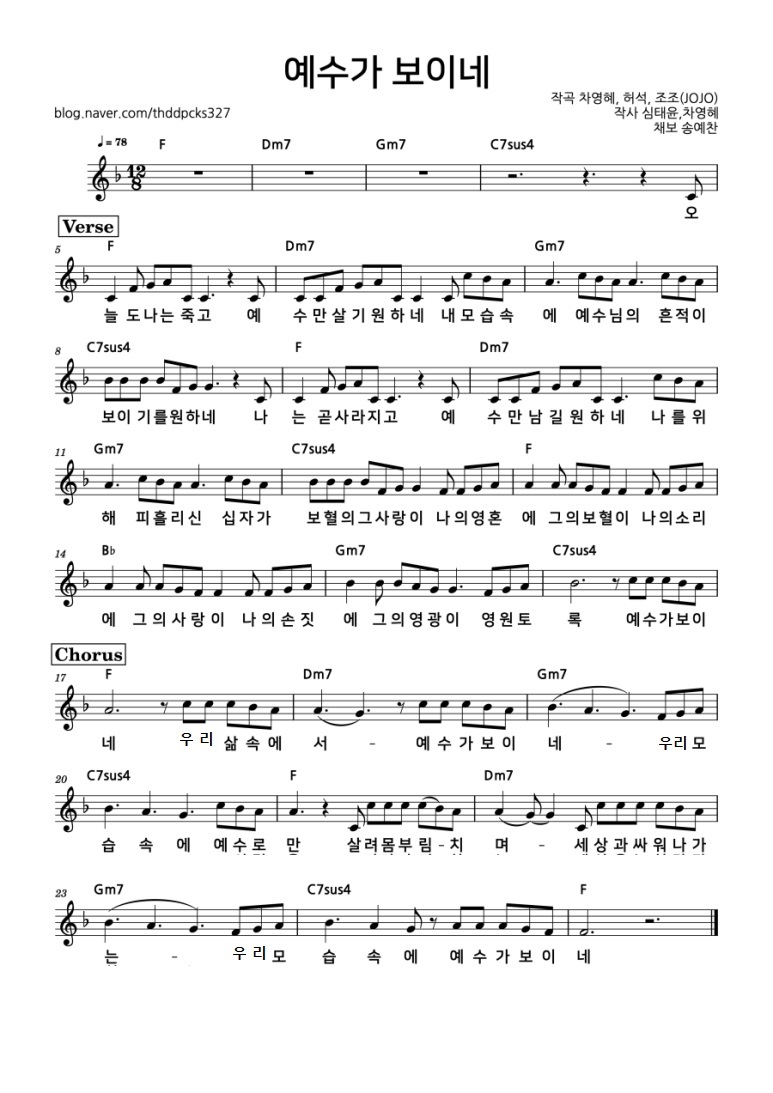 2절
간주
후렴
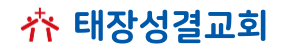